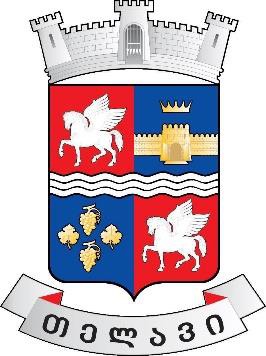 თელავის მუნიციპალიტეტის მერის
ლევან ანდრიაშვილის
2 0 2 2 წ ლ ი ს 
ა ნ გ ა რ ი შ ი
ინფრასტრუქტურის, სივრცითი მოწყობის, მშენებლობის, არქიტექტურისა და ძეგლთა დაცვის სამსახურიგზებიდასრულდა ქალაქ თელავში გზის სარეაბილიტაციო სამუშაოები:             შინაგან საქმეთა სამინისტროს სსიპ მომსახურების სააგენტოსთან მიმდებარედაზიანებული გრუნტიანი გზის რებილიტაცია (130 გრძ.მ.) - პროექტის ღირებულება -135 696 ლარი (ადგილობრივი ბიუჯეტი);თელავის მუნიციპალიტეტის სოფ. თეთრიწყლებში შიდა საუბნო გზების რეაბილიტაცია(300 გრძ.მ.) - პროექტის ღირებულება - 263 158 ლარი (მთის ფონდი);ქ.თელავში, თბილისის ქუჩის ქვაფენილით მოწყობის სამუშაოები - პროექტისღირებულება (400 გრძ.მ.) - 619 461 ლარი (რეგ.ფონდი);ქ. თელავში, კვირიკეს ქუჩის ქვაფენილით მოწყობის სამუშაოები (250 გრძ.მ.) - პროექტისღირებულება - 230 401 ლარი (რეგ.ფონდი).გზის სარეაბილიტაციო სამუშაოები განხორციელდა თელავის მუნიციპალიტეტისსოფლებში:სოფელ ნაფარეულის შიდა საუბნო გზის რეაბილიტაცია (350 გრძ.მ.) - პროექტის ღირებულება - 110 103 ლარი (ადგილობრივი ბიუჯეტი);სოფელ ლაფანყურის N11 გზის რეაბილიტაცია (200 გრძ.მ.) - პროექტის ღირებულება - 88 396 ლარი (ადგილობრივი ბიუჯეტი);სოფელ იყალთოში (ლამიას უბანი) შიდა საუბნო გზის რეაბილიტაცი (390 გრძ.მ.) – 193 886 ლარი (ადგილობრივი ბიუჯეტი);სოფელ კონდოლში შიდა საუბნო გზის (რკინიგზის უბანი) რეაბილიტაცია (610 გრძ.მ.) - პროექტის ღირებულება - 374 001 ლარი (ადგილობრივი ბიუჯეტი);სოფელ ვარდისუბნის შიდა საუბნო გზის რეაბილიტაცია (70 გრძ.მ.) - პროექტის ღირებულება - 48 680 ლარი (ადგილობრივი ბიუჯეტი);სოფელ ვარდისუბანში გზის რეაბილიტაცია - (1 500 გრძ.მ.) - პროექტის ღირებულება - 380 000 ლარი (რეგ.ფონდი);სოფელ ლაფანყურის შიდა საუბნო გზის რეაბილიტაცია (500 გძ.მ.) - პროექტის ღირებულება - 249 900 ლარი (რეგ.ფონდი);სოფელ რუისპირის ცენტრალური გზის სარეაბილიტაციო სამუშაოები (1 100 გრძ.მ) - პროექტის ღირებულება - 360 649 ლარი (რეგ.ფონდი).
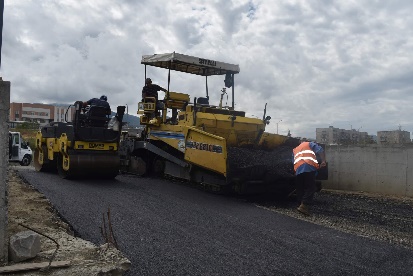 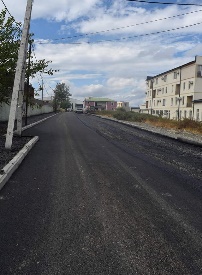 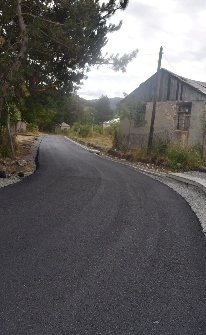 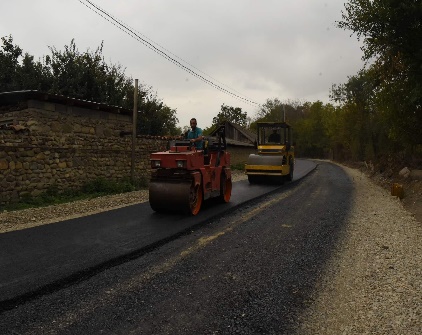 ქალაქ თელავში მიმდინარეობს გზების სარეაბილიტაციო სამუშოები:

მუსხელიშვილის ქუჩის რეაბილიტაცია (800 გრძ.მ.) - პროექტის ღირებულება - 498
000ლარი (ადგილობრივი ბიუჯეტი);
ქ.თელავში, იყალთოს ქუჩის ქვაფენილით მოწყობის სამუშაოები (150 გრძ.მ.) - პროექტის
ღირებულება - 115 050 ლარი (რეგ.ფონდი);
ქ.თელავში, მშვიდობის ქუჩის (ნაწილის) რეაბილიტაცია (700 გრძ.მ.) - პროექტის
ღირებულება - 447 201 ლარი (რეგ.ფონდი);
უნივერსიტეტის მიმდებარე ტერიტორიაზე მრავალფუნქციურ ობიექტებთან
მისასვლელი გზის და პარკინგის მოწყობა (2 653 გრძ.მ) - პროექტის ღირებულება - 316
372 ლარი;
ალაზნის გამზირის საგზაო ინფრასტრუქტურის რეაბილიტაცია - (3 000 გრძ.მ.) -
პროექტის ღირებულება - 2 577 752 ლარი.

თელავის მუნიციპალიტეტის სოფლებში მიმდინარეობს გზების სარეაბილიტაიო
სამუშაოები:
სოფელ ვანთის შიდა საუბნო გზის რეაბილიტაცია (300 გრძ.მ.) - პროექტის ღირებულება -
125 470 ლარი (ადგილობრივი ბიუჯეტი);
სოფელ ვანთაში შიდა საუბნო გზის რეაბილიტაცია (317 გრძ.მ.) - პროექტის ღირებულება
- 230 801ლარი (ადგილობრივი ბიუჯეტი);
სოფელ გულგულაში შიდა საუბნო გზის რეაბილიტცია (390 გრძ.მ.) - პროექტის
ღირებულება - 425 000 ლარი (რეგ.ფონდი);
სოფელ ნასამხრალში შიდა საუბნო გზის რეაბილიტაცია (300 გრძ.მ.) - პროექტის
ღირებულება - 198 000 ლარი (დგილობრივი ბიუჯეტი).
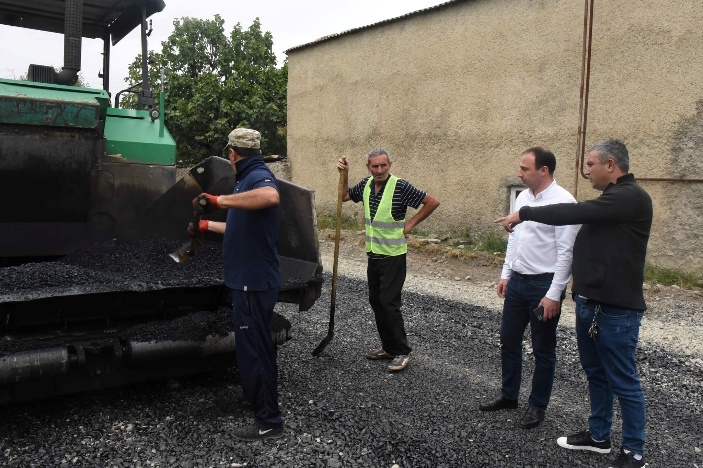 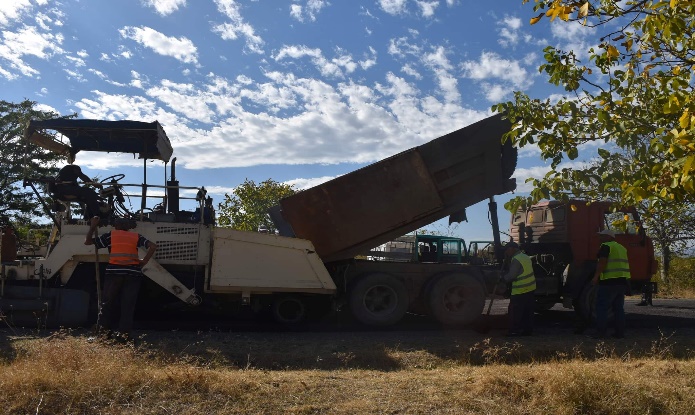 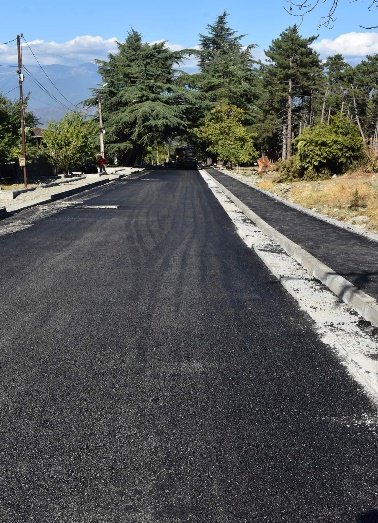 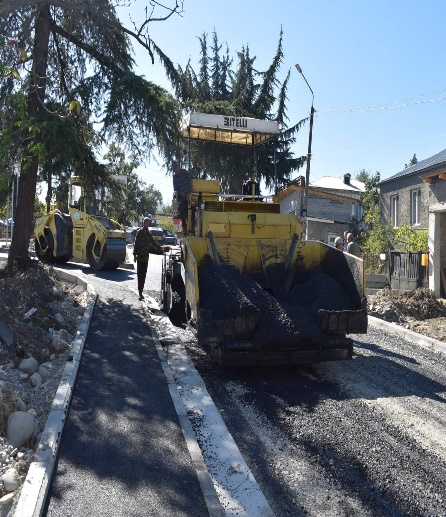 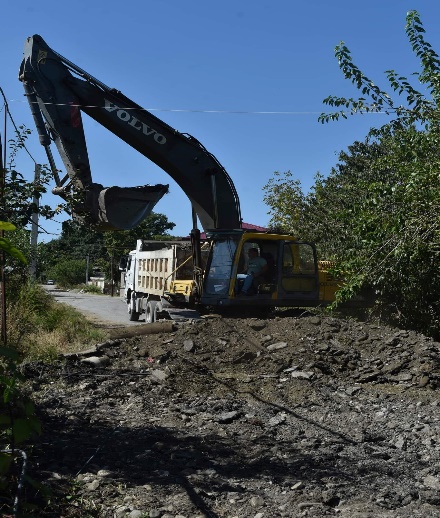 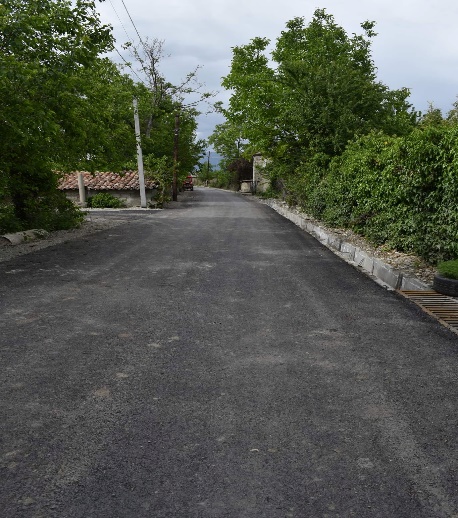 თელავში მიმდინარეობს მრავალსართულიანი საცხოვრებელი კორპუსების
ეზოების კეთილმოწყობის სამუშაოები:

ალაზნის გამზირ, კავკასიონის შესახვევის, აღმაშენებლი გამზირის, აღმაშენებლი I
შესახვევის და ნ.დუმბაძის ქუჩის კორპუსების ეზოების რეაბილიტაცია (1155 გრძ.მ.) -
პროექტის ღირებულება - 715 715 ლარი (რეგ.ფონდი);
თაყაიშვილის N12, N14, N1 და N3 საცხოვრებელი კორპუსების შესასვლელებისა და
ეზოების რებილიტაცია (862 გრძ.მ.) - პროექტის ღირებულება - 560748 ლარი
(რეგ.ფონდი).

ასევე,  თელავში და თელავის მუნიციპალიტეტის ტერიტორიაზე ეტაპობრივად
მიმდინარეობს დაზიანებული ასფალტიანი გზების ორმოული და ეკრანული შეკეთების
სამუშაოები - ღირებულებით - 374 001 ლარი; გარდა ამისა, ეტაპობრივად, წლის
განმავლობაში მიმდინარეობს თელავის მუნიციპალიტეტის ტერიტორიაზე სიჩქარის
შემზღუდავი ბარიერების (ბორცვების) მოწყობის სამუშაოები ღირებულებით - 63 286
ლარი. ასევე, მიმდინარეობს ქ. თელავის ქუჩებში ახალი საგზაო ნიშნების მოწყობისა და
ჰორიზონტალური მონიშვნების სამუშაოები ღირებულებით 41 512 ლარი.
თელავის მუნიციპალიტეტის სოფლებში მოწესრიგდა შიდა საუბნო გზები (მონაფრეზის
გაშლა) - ვარდისუბანი, რუისპირი, იყალთო, გულგულა კურდღელაური - (სულ 2 140
გრძ.მ.) - სამუშაოების სრული ღირებულება - 39 203 ლარი (ადგილობრივი ბიუჯეტი).
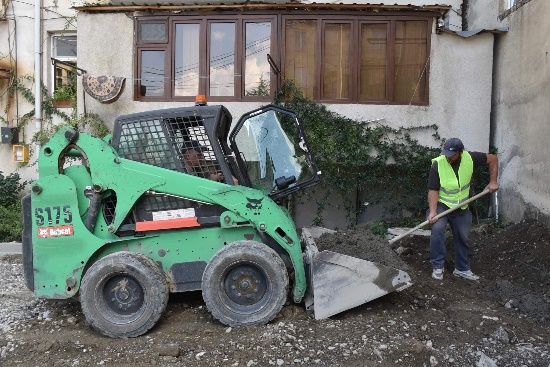 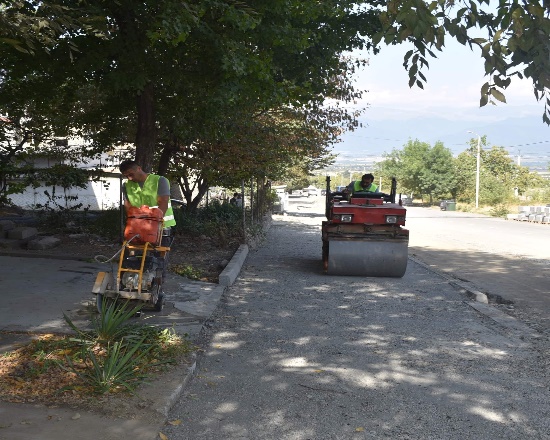 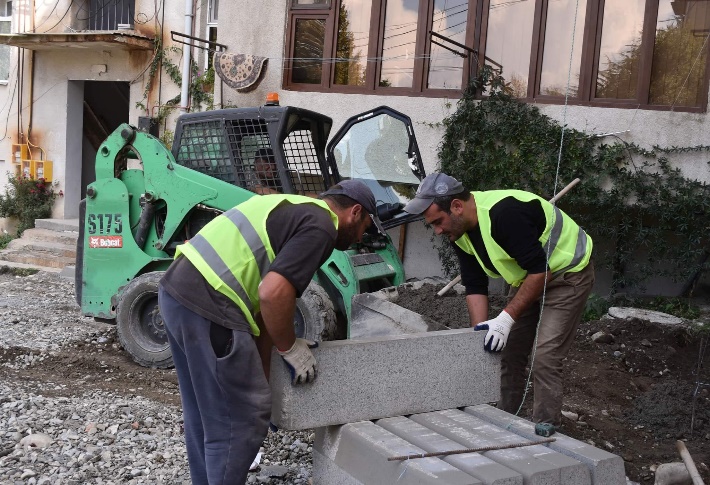 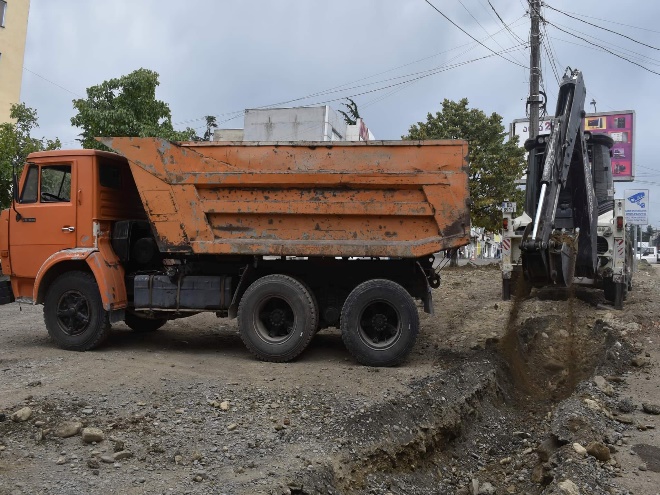 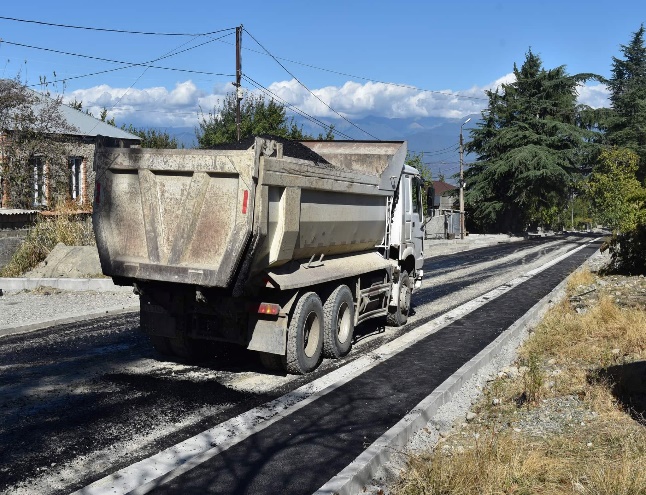 გარე   განათებასოფლის მხარდაჭერის პროგრამის ფარგლებში დასრულდა გარე-განათების ახალიქსელის მოწყობის სამუშაოები შემდეგ სოფლებში:ქვემო ხოდაშენში – პროექტის ღირებულება -39 868 ლარი;კისისხევში – პროექტის ღირებულება - 39 842ლარი;ყარაჯალაში – პროექტის ღირებულება - 39 834 ლარი;რუისპირში – პროექტის ღირებულება - 39 843 ლარი;ახატელში – პროექტის ღირებულება - 9 649 ლარი;იყალთოში – პროექტის ღირებულება -39 834 ლარი;გარე-განათბის ახალი ქსელის მოწყობის სამუშაოები მიმდინარეობს შემდეგ სოფლებში:აკურაში - პროექტის ღირებულება - 39 874 ლარი;ვანთაში – პროექტის ღირებულება -29 982 ლარი;ნასამხრალში – პროექტის ღირებულება -29 982 ლარი;ფშაველში – პროექტის ღირებულება -39 848 ლარი;
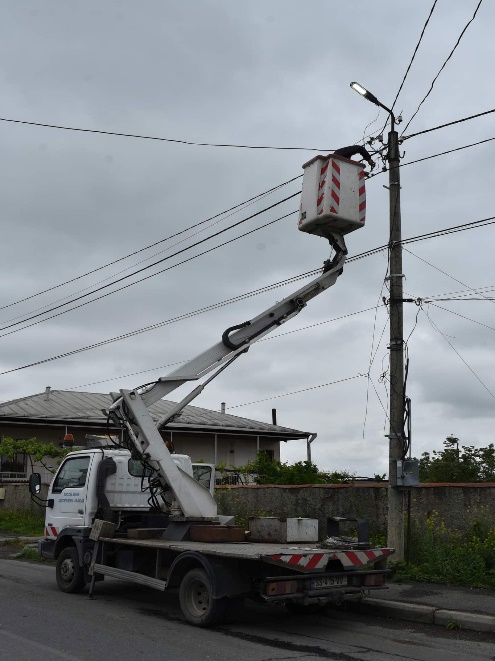 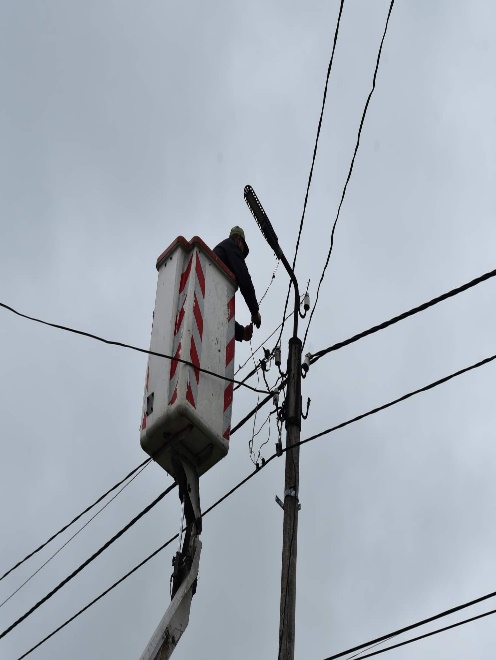 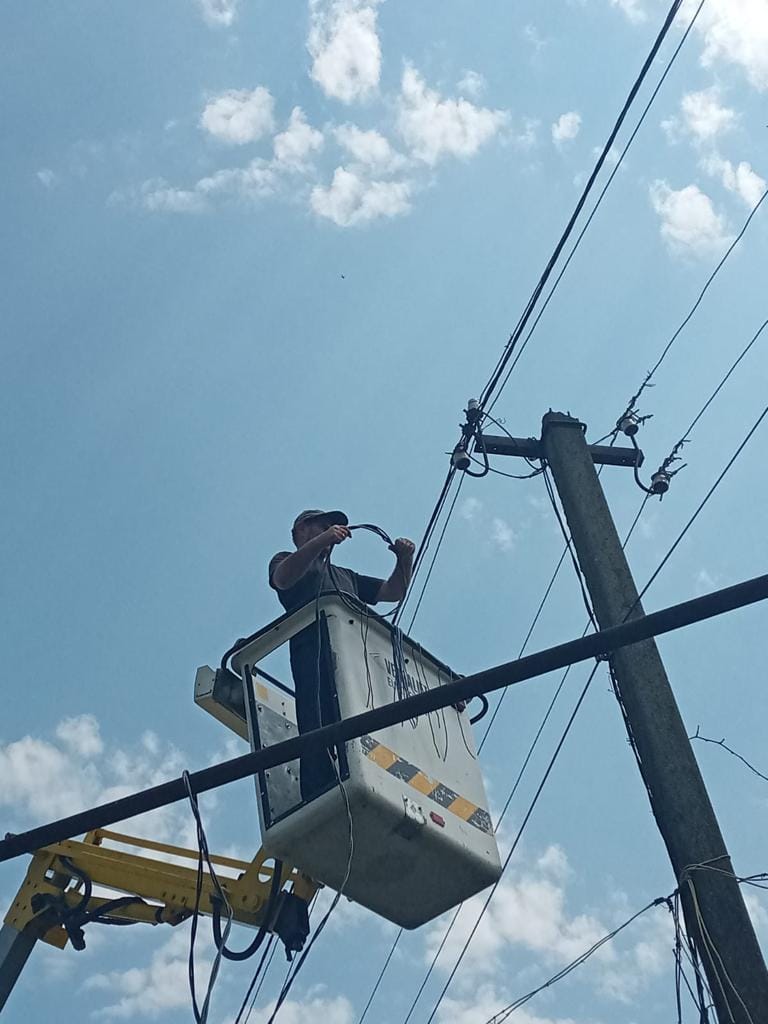 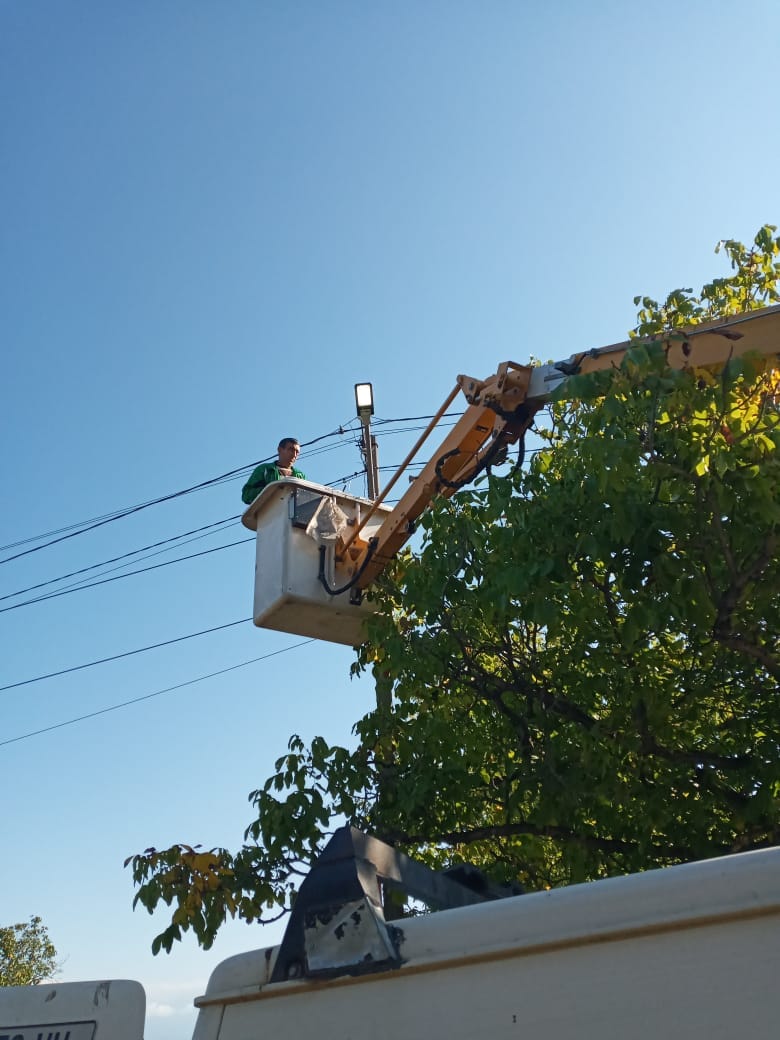 სასმელი წყალი 

თელავის მუნიციპალიტეტის სოფლებში სასმელი წყლის მიმართულების
განხორციელდა შემდეგი სახის პროექტები:

სოფელ ლალისყურში მოეწყო სასმელი წყლის ახალი ჭაბურღილი - პროექტის
ღირებულება - 196 700 ლარი (ადგილობრივი ბიჯეტი);

სოფელი ვარდისუბანში მოეწყო სასმელი წყლის ახალი ჭაბურღილი - პროექტის
ღირებულება - 149 500 ლარი (ადგილობრივი ბიჯეტი);

სოფელ გულგულაში მოეწყო სასმელი წყლის ახალი ჭაბურღილი - პროექტის
ღირებულება - 162 800 ლარი (ადგილობრივი ბიჯეტი);

სოფელ ბუშეტში მოეწყო სასმელი წყლის ახალი ჭაბურღილი - პროექტის ღირებულება -
140 300 ლარი (ადგილობრივი ბიჯეტი);

სოფელ ქვემო ხოდაშენში განხორციელდა წყალმომარაგების შიდა ქსელის რეაბილიტაცია
პროექტის ღირებულება - 90 860 ლარი (ადგილობრივი ბიუჯეტი);

სოფელ ართანაში მოეწყო სასმელი წყლის ახალი ჭაბურღილი - პროექტის ღირებულება -
254 500 ლარი (აგილობრივი ბიუჯეტი);

სოფელ კისისხევში მოწეყო სასმელი წყლის ახალი მაგისტრალური მილსადენის -
პროექტის ღირებულება - 99 988 ლარი (ადგიობრივი ბიუჯეტი);

სოფელ ქვ.ხოდაშენში არსებულ ჭაბურღილთან მოეწყო სასმელი წყლის ახალი
რეზერვუარი და მოხდა ქსელის ნაწილობრივი რეაბილიტაცია - პროქტის ღირებულება -
29 500 ლარი (ადგილობრივი ბიუჯეტი);

სოფელ იყალთოში განხორციელდა დაზიანებული სასმელი წყლის ქსელის
რეაბილიტაცია - პროექტის ღირებულება - 15 466 ლარი (ადგილობრივი ბიუჯეტი);
სოფელ თეთრიწყლებში მოეწყო სასმელი წყლის ახალი ჭაბურღილი - პროექტის
ღირებულება - 216 001 ლარი (მთის ფონდი);

სოფელ წინანდალში განხორციელდა არსებული ჭაბურღილის (კოორდინატებით X
5073775; Y 5146034) აღდგენის სამუშაოები - პროექტის ღირებულება - 12 862 ლრი.
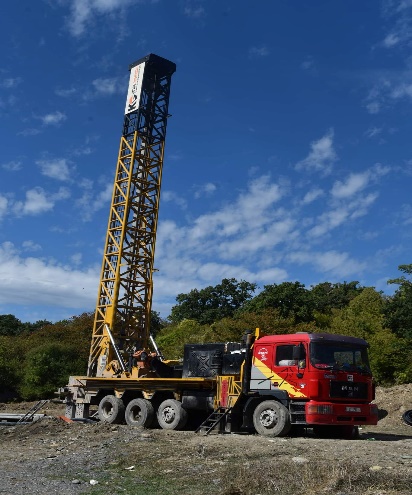 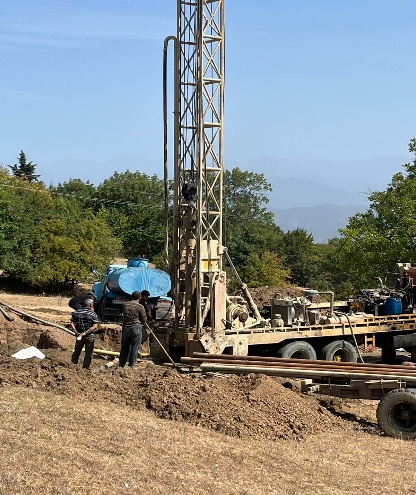 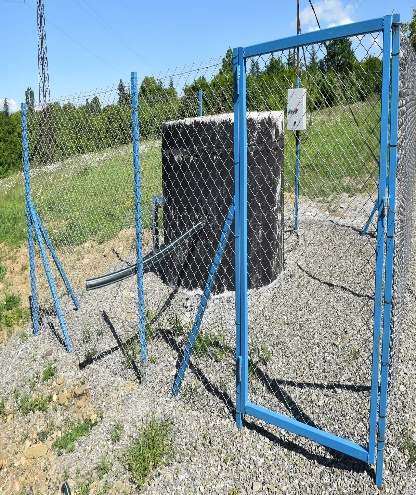 სასმელი წყლის სარეაბილიტაციო სამუშაოები მიმდინარეობს:

სოფელ შალაურში სასმელი წყლის ახალი ჭაბურღილის მოწყობის სამუშაოები -
პროექტის ღირებულება - 175 000 ლარი (ადგილობრივი ბიუჯეტი);

სოფელ აკურაში სასმელი წყლის ახალი ჭაბურღილის მოწყობის სამუშაოები - პროექტის
ღირებულება - 149 301ლარი (ადგილობრივი ბიუჯეტი);

სოფელ ართანაში სასმელი წყლის ახალი ჭაბურღილის მოწყობის სამუშაოები - 152 907
ლარი (ადგილობრივი ბიუჯეტი);

სოფელ ლალისყურის სასმელი წყლის ახალი სათავე ნაგებობის მოწყობის სამუშაოები -
პროექტის ღირებულება - 245 310 ლარი (ადგილობრივი ბიუჯეტი).
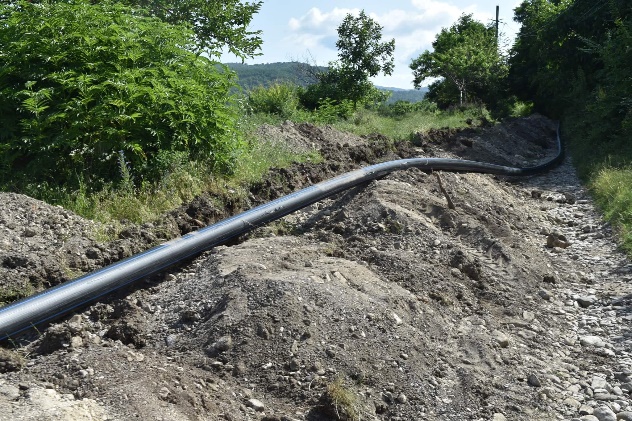 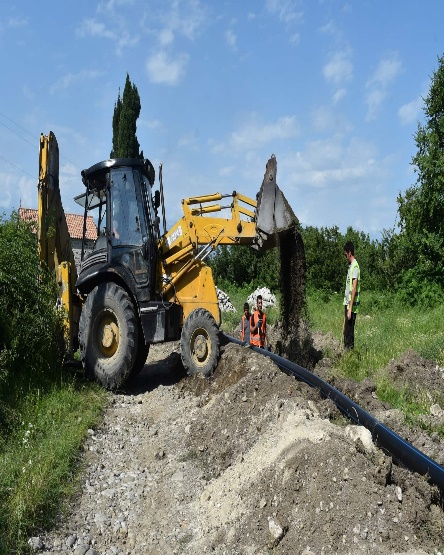 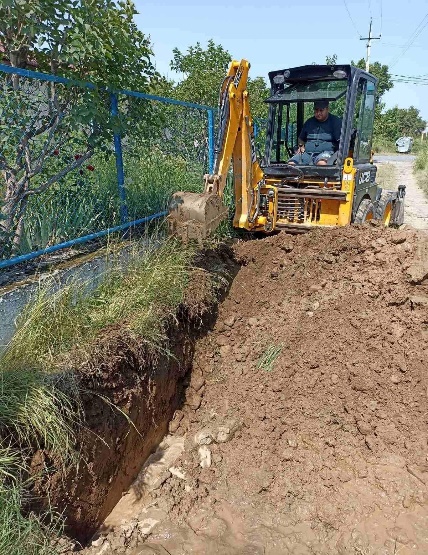 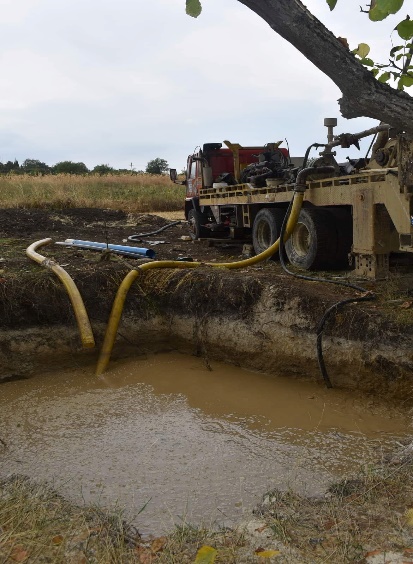 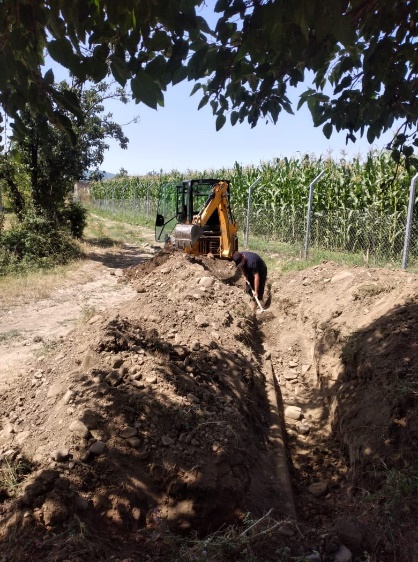 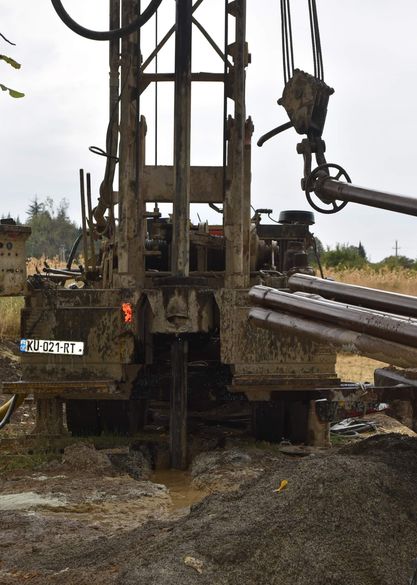 შენობა - ნაგებობები

სოფლის მხარდაჭერის პროგრამის ფარგლებში განხორციელდა სოფელ გულგულისა (40
000 ლარი) და სოფელ ვარდისუბნის (40 000ლარი) ამბულატორიების ოთახების
რეაბილიტაცია;

სოფელ შალაურში განხორციელდა ხანძრისგან დაზიანებული საცხოვრებელი სახლის
სახურავის სარეაბილიტაციო სამუშაოები - სამუშაოების ღირებულება - 20 637 ლარი
(ადგილობრივი ბიუჯეტი);

ქალაქ თელავში განხორციელდა ქეთევან წამებულის ქუჩა N5 კორპუსის სტიქიის
შედეგად დაზიანებული ფასადის შეკეთების სამუშაოები - სამუშაოების ღირებულება -
21 240 ლარი (ადგილობივი ბიუჯეტი).


ამ ეტაპზე მიმდინარეობს:

სოფელ ბუშეტის ადმინისტრაციული შენობის სარეაბილიტაციო სამუშაოები - პროექტის
ღირებულება - 54 024 ლარი (ადგილობრივი ბიუჯეტი);

სოფელ ლეჩურში ამბულატორიის ახალი შენობის მშენებლობის სამუშაოები - პროექტის
ღირებულება - 160 000ლარი (ადგილობრივი ბიუჯეტი);

სოფ.ართანაში ახალი ამბულტორიის მშენებლობა - პროექტის ღირებულება - 163 421
ლარი (ადგილობრივი ბიუჯეტი);

ქალაქ თელავის საბავშვო ბიბლიოთეკის სრული რეაბილიტაციის სამუშაოები -
პროექტის ღირებულება - 298 554 ლარი (ადგილობრივი ბიუჯეტი).

ხევები 

დასრულებული:
სოფელ კურდღელაურის ტერიტორიაზე არსებული „უსახელო ხევის“ გაწმენდის
სამუშაოები - პროექტის ღირებულება - 29 799 ლარი (ადგილობრივი ბიუჯეტი);

სოფელ ართანაში მდინარე დიდხევის ნაპირსამაგრი სამუშაოები - პროექტის
ღირებულება -106 432 ლარი (ადგილობრივი ბიუჯეტი).
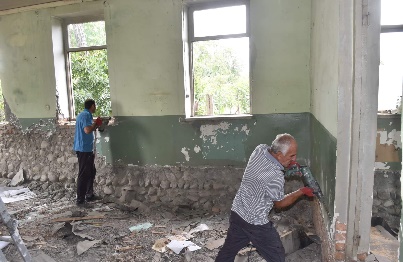 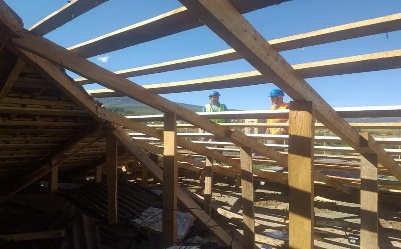 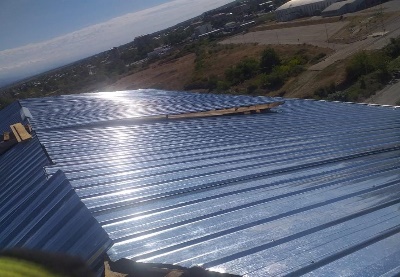 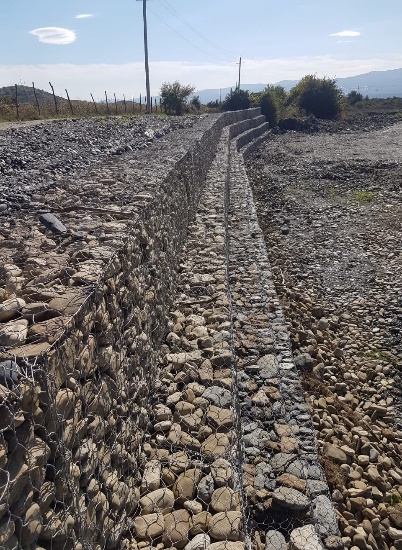 სკოლამდელი  აღზრდის  დაწესებულებები

       დასრულდა:

სოფელ წინანდლის N1 ბაღის ნაწილობრივი რეაბილიტაციის სამუშაოები - პროექტის ღირებულება - 67 608 ლარი (ადგილობრივი ბიუჯეტი);

სოფელ შალაურში საბავშვო ბაღის სახურავის სარეაბილიტაციო სამუშაოები პროექტის ღირებულება - 70 800 ლარი (ადგილობრივი ბიუჯეტი);

ქ.თელავის N1 საბავო ბაღის სარეაბილიტაციო სამუშაოები (ენერგო ეფექტურობის ღონისძიებები და შიდა სარემონტო სამუშაოები) - პროექტი არის მრავალწლიანი; სამუშაოების პირველი ეტაპი დასრულდა გასული წლის დეკემბერში და დარჩენილი ნაწილი დასრულების ეტაპზეა. სამუშაოების სრული ღირებულებაა - 543 345 ლარი (რეგ.ფონდი).

       მიმდინარეობს:

2020-2022 წლების საპილოტე რეგიონების ინტეგრირებული განვითარების პროგრამის ფარგლებში ქალაქ თელავში ახალი საბავშვო ბაღის მშენებლობა - პროექტის ღირებულება - 3 426 416 ლარი (PIRDP).
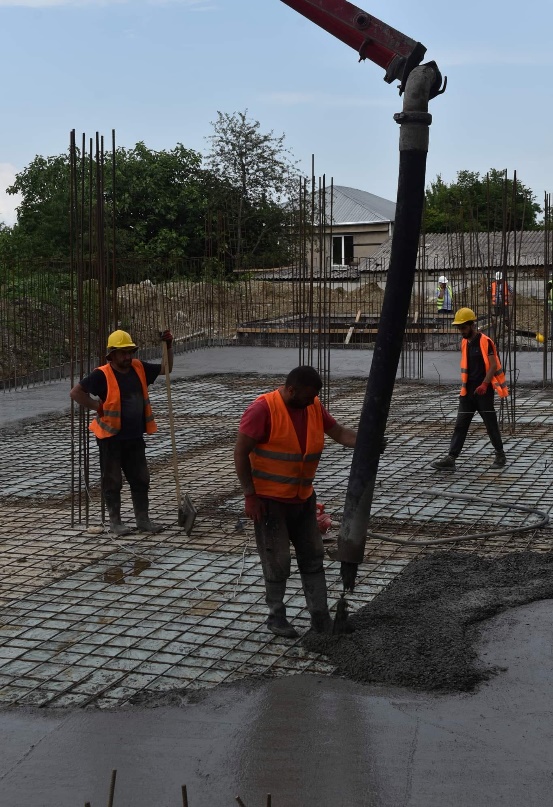 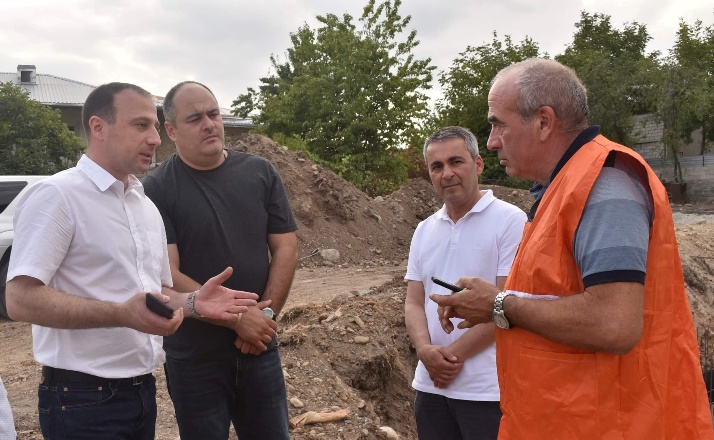 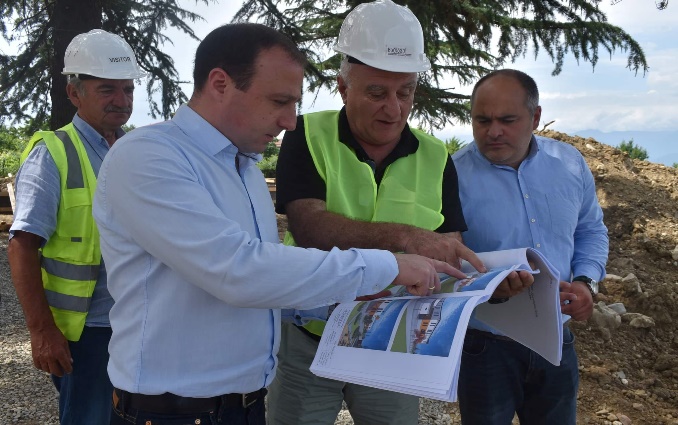 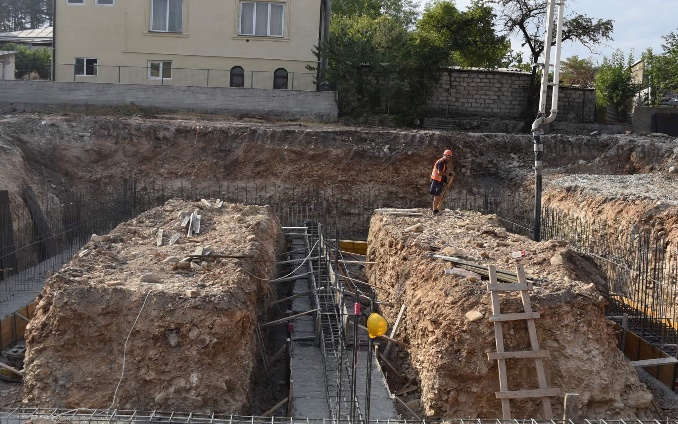 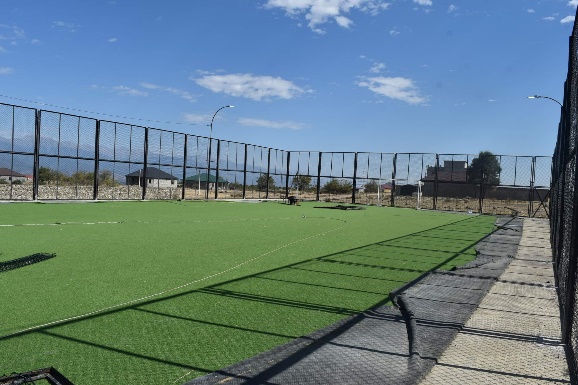 სპორტული  ინფრასტრუქტურა

დასრულდა:

ქალაქ თელავში თამარ მეფის ქუჩაზე (სამხედრო ქალაქის ტერიროტია) ახალი
ხელოვნურსაფარიანი მინი მოედნების მოწყობის სამუშაოები - პროექტის ღირებულება -
148 000 ლარი (ადგილობრივი ბიუჯეტი);

სოფელ ართანაში ახალი ხელოვნურსაფარიანი მინი მოედნების მოწყობის სამუშაოები -
პროექტის ღირებულება - 148 000 ლარი (ადგილობრივი ბიუჯეტი);

სოფელ რუისპირში ახალი ხელოვნურსაფარიანი მინი მოედნების მოწყობის სამუშაოები
პროექტის ღირებულება - 148 000 ლარი (ადგილობრივი ბიუჯეტი);

სოფელ ყარაჯალაში დაზიანებული ხელოვნურსაფარიანი მინი მოედნის შემოღობვის
სარეაბილიტაციო სამუშაოები - პროექტის ღირებულება - 45 043 ლარი (ადგილობრივი
ბიუჯეტი).


მიმდინარეობს:

2020-2022 წლების საპილოტე რეგიონების ინტეგრირებული განვითარების პროგრამის
ფარგლებში მიმდინარეობს ქალაქ თელავში, უნივერსიტეტის მიმდებარე ტერიტორიაზე
მრავალფუნქციური სპორტული მოედნისა და რეკრეაციული სივრცეების მოწყობის
სამუშაოები - პროექტის ღირებულება - 2 260 800 ლარი (PIRDP);

ქ. თელავში, გივი ჩოხელის სახელობის საფეხბურთო სტადიონზე არსებული
სათადარიგო ფეხბურთის მოედნის სარეაბილიტაციო სამუშაოები - პროექტის
ღირებულება - 2 649 473 ლარი (PIRDP);

საერთაშორისო მნიშვნელობის მქონე რეგიონული ჩოგბურთის კორტების
მოდერნიზების სამუშაოები - პროექტის ღირებულება - 3 900 062 ლარი (PIRDP);

სოფელ შალაურში ახალი ხელოვნურსაფარიანი მინი მოედნის მოწყობის სამუშაოები -
პოექტის ღირებულება - 221 000 ლარი (ადგილობრივი ბიუჯეტი);
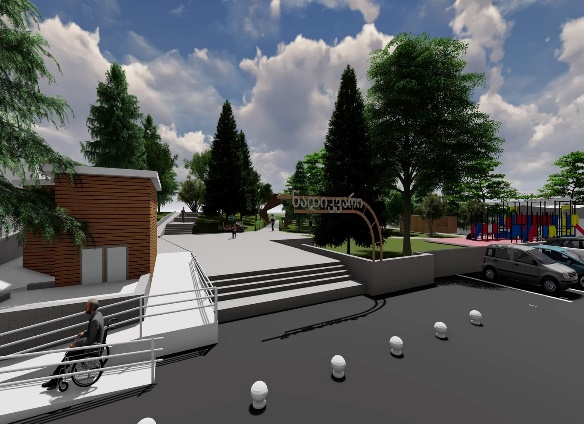 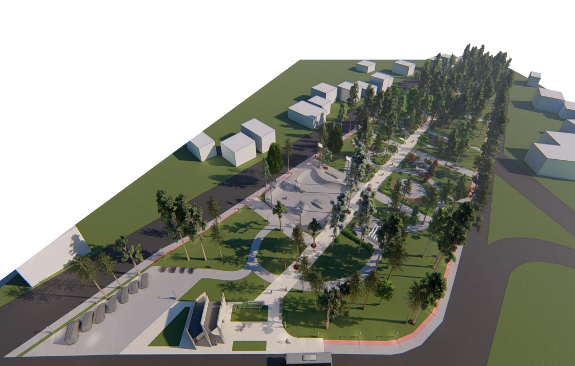 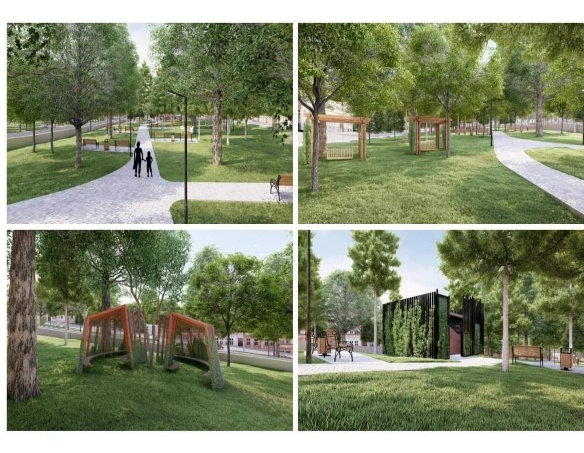 სოფლის მხარდაჭერის პროგრამის ფარგლებში მიმდინარეობს:სოფელ ბუშეტის ყოფილი კულტურის სახლის შენობაში ტრენაჟორების მოწყობის სამუშაოები - პროექტის ღირებულება - 40 000 ლარი;სოფელ კონდოლში ღია სივრცეში ტრენაჟორების მოწყობის სამუშაოები - პროექტის ღირებულება - 40 000 ლარი;სოფ. კურდღელაურში ღია სივრცეში ტრენაჟორების მოწყობის სამუშაოები - პროექტის ღირებულება - 40 000 ლარი.დასვენების და კულტურული ობიექტებიდასრულდა:სოფლის მხარდაჭერის პროგრამის ფარგლებში სოფელ სანიორესა (29 335 ლარი) დასოფელ ჯუღაანში (17 686 ლარი) სოფლის ცენტრში არსებული სკვერის კეთილმოწყობისსამუშაოები.მიმდინარეობს:ქალაქ თელავში პარკი ,,ნადიკვრის“ ტერიტორიაზე დასასვენებელი და გასართობისივრცეების მოწყობის“ სამუშაოები - პროექტის ღირებულება - 2 758 521 ლარი (PIRDP);ქალაქ თელავში, ჩოხელის და ბახტრიონის ქუჩებს შორის არსებული ხევის მიმდებარეტერიტორიის ,,ურბანული განახლება მრავალფუნქციური რეკრეაციული სივრცეების“მოწყობის სამუშაოები - პროექტის ღირებულება - 3 356 831 ლარი (PIRDP);ქალაქ თელავის აღმოსავლეთ ნაწილის ურბანული განახლება „მშვიდობის პარკის“მოწყობის სამუშაოები - პროექტის ღირებულება - 2 518 787 ლარი (PIRDP);
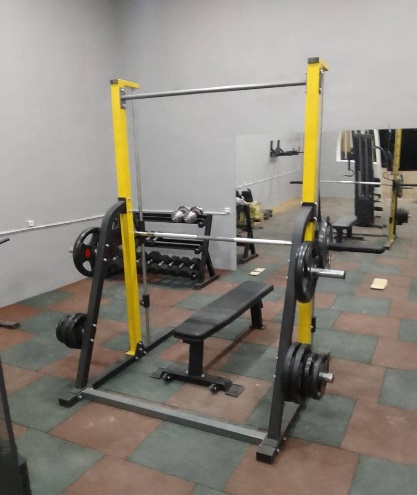 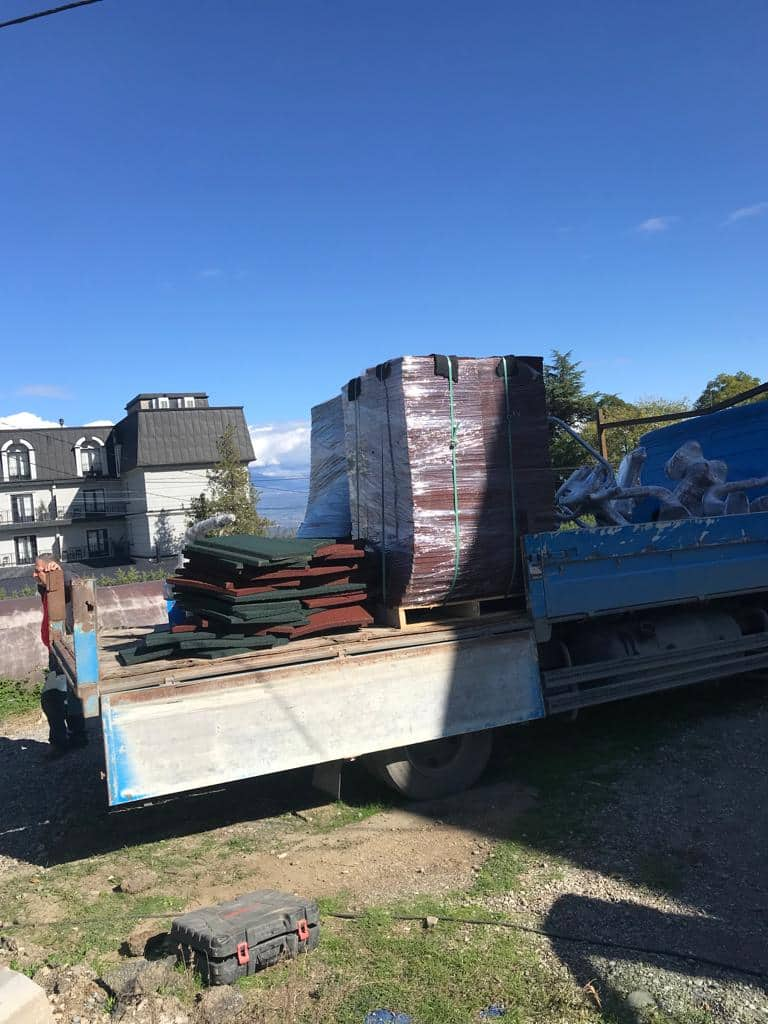 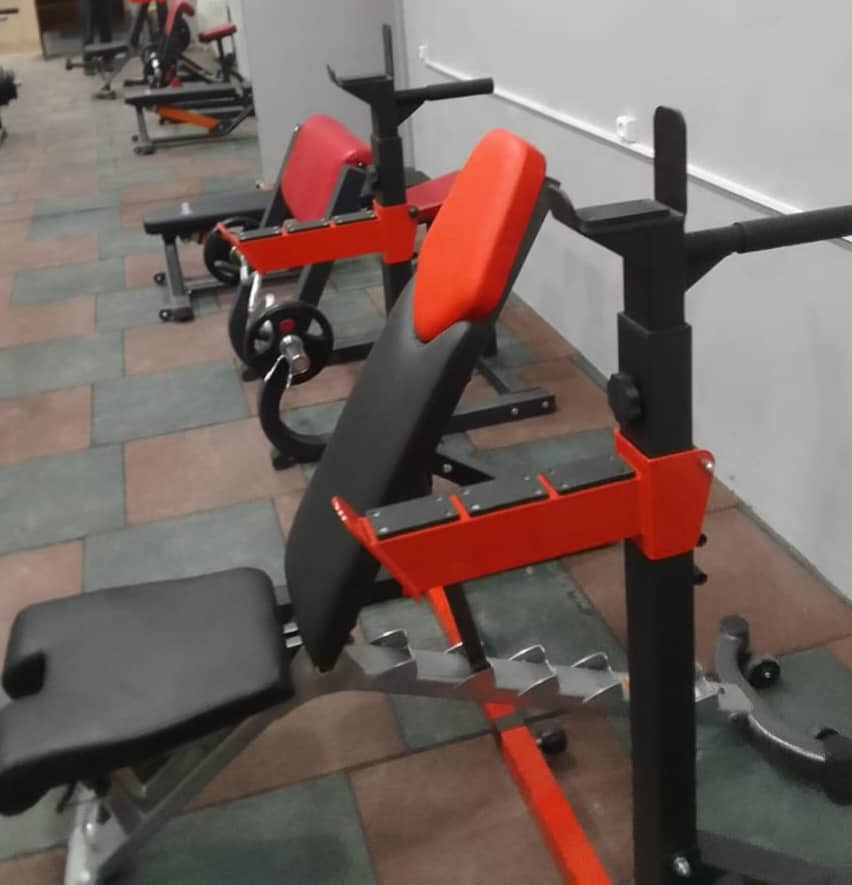 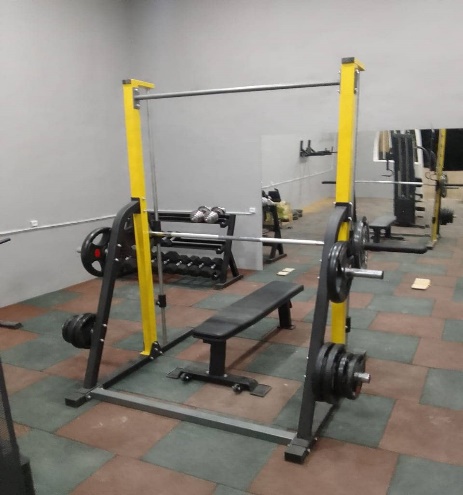 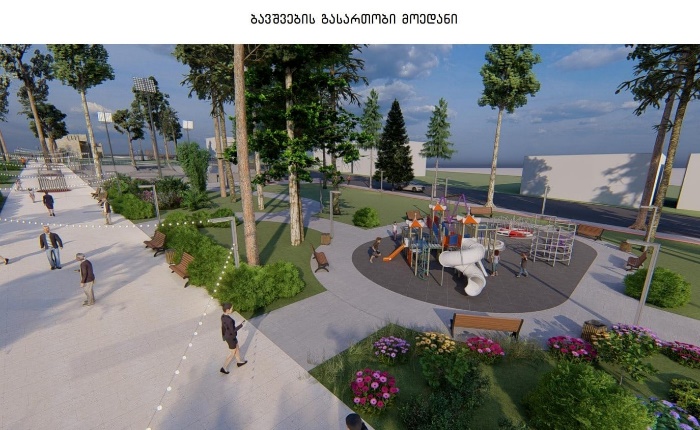 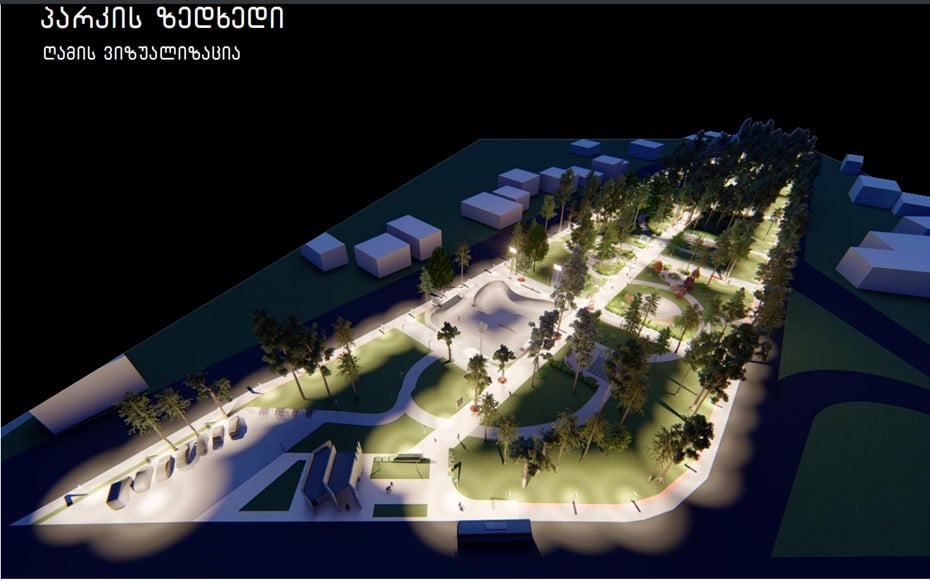 ტურისტული ინფრასტრუქტურა

დასრულებული:

ქალაქ თელავში სხვადასხვა ლოკაციებზე (სკვერები) მოეწყო 14 ერთეული მზის ფოტოელექტრონული სისტემის სკამი და დამზადდა 2 ერთეული QR კუბი - პროექტის ღირებულება - 226 885 ლარი (PIRDP);

ქალაქ თელავის ისტორიულ ძეგლებსა და ტურისტულ საინფორმაციო დაფებზე განთავსდა QR კოდები - პროექტის ღირებულება - 52 289,34 ლარი (PIRDP).

მიმდინარეობს:

ქუჩების დამისამართება, სტანდარტიზაცია და საინფორმაციო დაფების მოწყობის სამუშაოები - პროექტის ღირებულება - 557 100 ლარი (PIRDP);

ქალაქ თელავსა და თელავის მუნიციპალიტეტის სოფლებში 22 ერთეული ენერგოეფექტური სკამის შეძენისა და სამონტაჟო სამუშაოები - პროექტის ღირებულება - 330 000 ლარი (ადგილობრივი ბიუჯეტი).
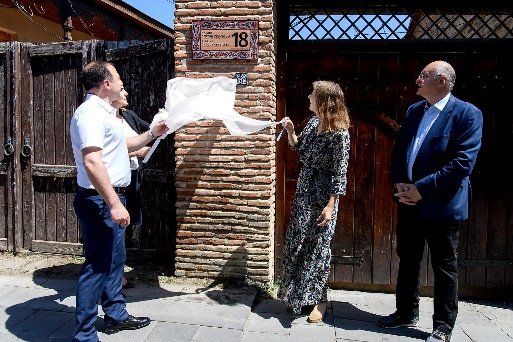 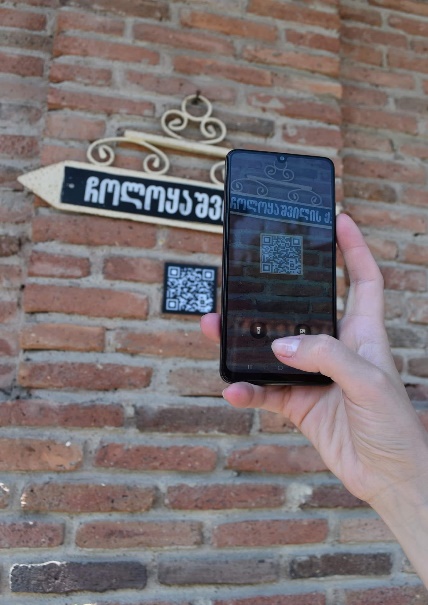 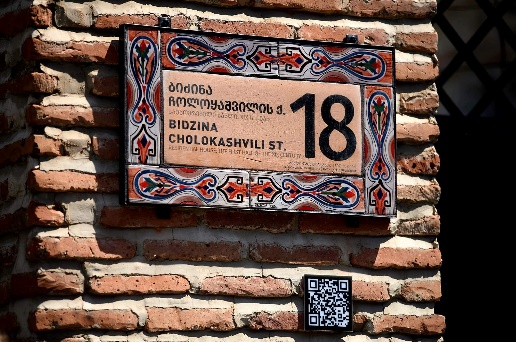 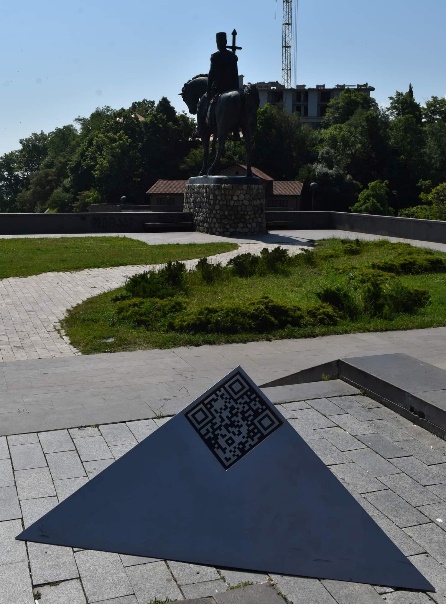 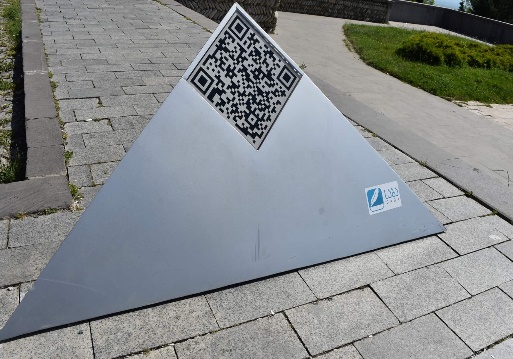 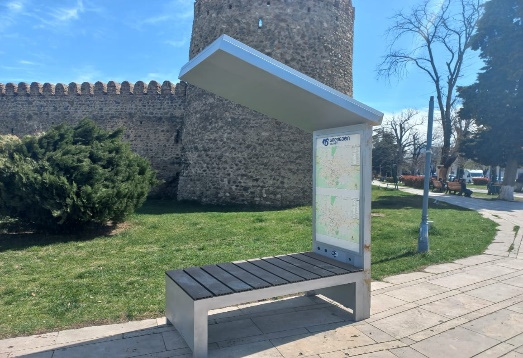 სტიქია

2022 წლის 28 მარტს მომხდარი სტიქიის შედეგად დაზიანებული კერძო საცხოვრებელი სახლების, მრავალსართულიანი საცხოვრებელი კორპუსების და სხვადასხვა შენობა-ნაგებობების სახურავების სარეაბილიტაციო სამუშაოებისთვის გამოიყო 2 333 820 ლარი (სამუშაოები დასრულებულია). 

ასევე, ქალაქ თელავში და თელავის მუნიციპალიტეტის სოფლებში სტიქიით დაზიანებული საცხოვრებელი სახლების სახურავების რეაბილიტაციისთვის სამშენებლო მასალების შესყიდვისთვის გამოიყო 557 285 ლარი. სამშენებლო მასალების მოსახლეობისთვის გადაცემა უკვე დასრულებულია.


სამშენებლო ნებართვები

2022 წლის განმავლობაში თელავის მუნიციპალიტეტის მერიამ განიხილა სამშენებლო
ნებართვების გაცემის თაობაზე შემოსული 231 განცხადება (ყველა მათგანი
დაკმაყოფილდა) და მარტივ შეთანხმებაზე შემოსული 45 განცხადება (ყველა მათგანი
დაკმაყოფილდა).
ჯანმრთელობის დაცვისა და სოციალურ საკითხთა სამსახური

2022 წელის 1 იანვრიდან - დღემდე ჯანმრთელობის დაცვისა და სოციალურ საკითხთა სამსახურის მიერ გატარებული ღონისძიებები:

სადღესასწაულო დღეებთან დაკავშირებული დახმარების ღონისძიებების ქვეპროგრამა:
       დახმარება გაეწია 449 ბენეფიციარს, საერთო თანხით - 32 555 ლარი;

2. ახალშობილ ბავშვთა ოჯახების ერთჯერადი დახმარების ქვეპროგრამა:
     დახმარება გაეწია 22 ბენეფიციარს, საერთო თანხით - 9 700 ლარი;

3. მრავალშვილიანი ოჯახების დახმარების ქვეპროგრამა:
     დახმარება გაეწია 139 (588 ბავშვი) ოჯახს, საერთო თანხით - 129 570 ლარი;

4. საქართველოს ტერიტორიული მთლიანობისათვის მებრძოლ შშმ პირთა 18 წლამდე
     შვილების დახმარება:
     დახმარება გაეწია 3 ბენეფიციარს, საერთო თანხით -4 500 ლარი;

5. სარიტუალო მომსახურების დაფინანსების ქვეპროგრამა:
     დახმარება გაეწია 12 ბენეფიციარს, საერთო თანხით - 4 750 ლარი;

6. დროებითი საცხოვრებლის ქირის თანხით დაფინანსების ქვეპროგრამა:
     დახმარება გაეწია 130 ბენეფიციარს, საერთო თანხით - 60 030 ლარი;

7. ელექტროენერგიის გადასახადის თანადაფინანსების ქვეპროგრამა:
    დახმარება გაეწია 357 ბენეფიციარს, საერთო თანხით - 23 120 ლარი;

8. დიალიზის სახელმწიფო პროგრამაში ჩართული პირების დაფინანსების ქვეპროგრამა:
     დახმარება გაეწია 49 ბენეფიციარს, საერთო თანხით - 24 440 ლარი;
9. ზამთრის სეზონზე ოჯახების სათბობით უზრუნველყოფის დაფინანსების ქვეპროგრამა:
     დახმარება გაეწია 2 619 ბენეფიციარს, საერთო თანხით - 261 900 ლარი;

10. 0-1 წლამდე ასაკის ბავშვთა ხელოვნური კვების პროდუქტებით დაფინანსების ქვეპროგრამა:
      დახმარება გაეწია 23 ბენეფიციარს, საერთო თანხით - 3 111.03 ლარი;

11. 1989 წლის 9 აპრილს დაზარალებულ პირთა დახმარების ქვეპროგრამა:
      დახმარება გაეწია 1 ბენეფიციარს, საერთო თანხით - 1 950 ლარი;

12. სამედიცინო მომსახურების დაფინანსების ქვეპროგრმა:
       დახმარება გაეწია 581 ბენეფიციარს, საერთო თანხით - 649 268.6 ლარი;

13. სამედიცინო დანიშნულების დამხმარე საშუალებების ან/და მედიკამენტების დაფინანსების ქვეპროგრამა:
       დახმარება გაეწია 1 129 ბენეფიციარს, საერთო თანხით - 318 462.24 ლარი;

14. ონკოლოგიური დაავადებების მქონე პირთა დაფინანსების ქვეპროგრამა:
      დახმარება გაეწია 379 ბენეფიციარს, საერთო თანხით - 272 910.62 ლარი;

15. მუსიკათერაპიის სარეაბილიტაციო კურსის დაფინანსების ქვეპროგრამა;
     დახმარება გაეწია 37 ბენეფიციარს, საერთო თანხით - 27 750 ლარი.

16. გაცემულია შშმ პირთა გადასაადგილებელი 8 ეტლი და 35 სამედიცინო საწოლი.
კულტურის, განათლების, სპორტისა და ახალგაზრდობის საქმეთა სამსახური

კულტურისა და განათლების განყოფილება

თელავის მუნიციპალიტეტის მერიის კულტურის, განათლების,
სპორტის და ახალგაზრდობის საქმეთა სამსახურის მიერ  2022 წელს განხორციელებული
პროექტები და ღონისძიებები:

ელენე ახვლედიანის დაბადების დღე (თელაველი მხატვრების გამოფენა; ე.
ახვლედიანის სახელობის სამხატვრო სკოლის მოსწავლეების ნამუშევრების
გამოფენა კონკურსი);

,,მეწარმე-ხელოვანების“ გამოფენა გაყიდვა;

შალვა დავითაშვილის სახელობის ნორჩ მუსიკოსთა ფესტივალ-კონკურსი;

ღონისძიებები - კონცერტები: ეროვნული სამოსის დღე, რეტრო მანქანების
ფესტივალი;

26 მაისი საქართველოს დამოუკიდებლობის დღე (მასობრივი
ღონისძიებები, გამოფენები, დასკვნითი კონცერტი);

 1 ივნისი- ბავშვთა დაცვის საერთაშორისო დღე ( საბავშვო გასართობი
ღონისძიებები, ზღაპრის გმირები, საბავშვო სპექტაკლი.);

ანიმაციური ფილმების ფესტივალი „ექო-თოფუზი“;

დაიბეჭდა თელაველი პოეტის ნოდარ იაგორაშვილის ლექსების კრებული:
„თელაველი აშუღი ვარ“;

გაიმართა მწერალ ლიკა ჭელიძის წიგნის პრეზენტაცია;
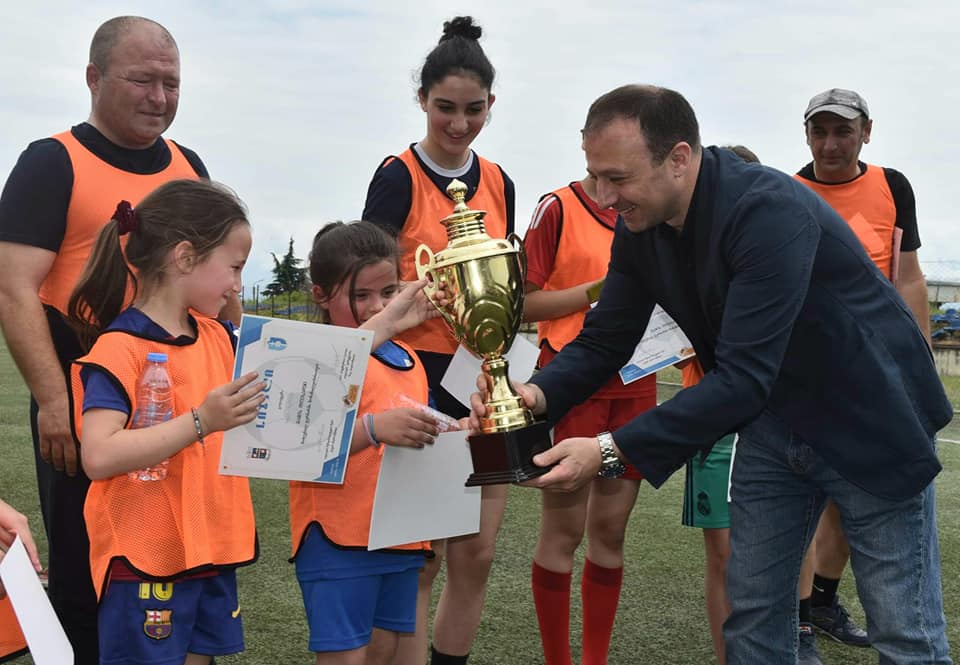 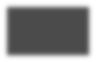 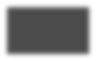 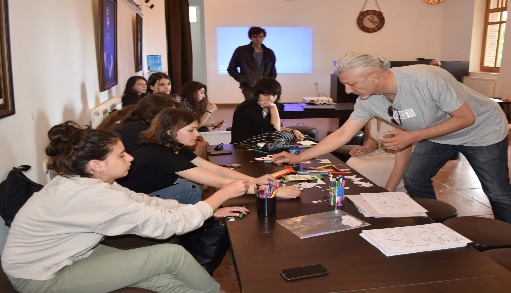 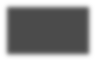 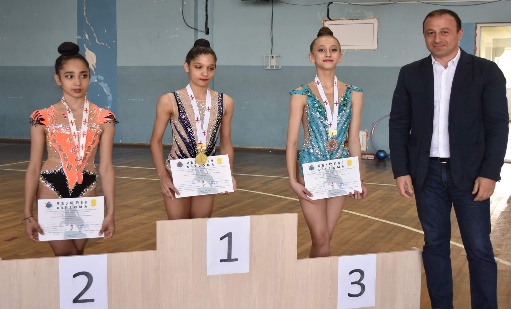 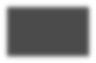 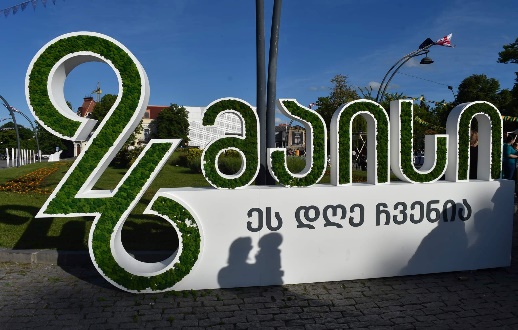 სპორტისა და ახალგაზრდობის საქმეთა განყოფილება

1. თელავის მუნიციპალიტეტის საჯარო სკოლების გუნდებს შორის ინტელექტუალური
თამაშის ,,რა? სად? როდის? გაზაფხულის სეზონი გაიმართა. 

2. თელავის მუნიციპალიტეტის სოფლებში მოეწყო შეჯიბრი შემეცნებითი-ინტელექტუალური სამაგიდო
 თამაშები.  სამაგიდო თამაშები აერთიანებს თანამედროვე თამაშებს, რომლებიც ახალგაზრდებში დიდი
პოპულარობით სარგებლობს, აღნიშნულ პროექტში პირველ ეტაპზე ჩაერთო მუნიციპალიტეტის 8 სოფელი.

3. 12 აგვისტოს აღინიშნა ახალგაზრდობის საერთაშორისო დღე ღონისძიების ფარგლებში განხორციელდა სხვადასხვა აქტივობები.
4. 4 ივნნის, შშმ პირებს შორის პნევმატური შაშხანიდან სროლაში ტურნირი მოეწყო, სპორტულ შეჯიბრში 20-ამდე შშმ პირმა მიიღო მონაწილეობა.

5. 8 ივნნის ჩატარდა თელავის რაიონული ,,შიდა ტურნირი მკლავჭიდში“;  ღონისძიება მიზნად ისახავს მკლავჭიდის პოპულარიზაციას.

6. 12 ივლისს კახეთის პროფესიონალური ჩემპიონატი კიკბოქსინგში ,,ივენთი პირველი“ გაიმართა. ჩემპიონატში კახეთის რეგიონიდან  და თბილისიდან ჯამში,  6 სპორტული  კლუბი მონაწილეობდა.

7. მიმდინარე წლის 27 ოქტომბრიდან დაიწყო ,,სასკოლო სპორტული ოლიმპიადა,, მუნიციპალური თამაშები, სპორტის 7 სახეობაში .

8. თელავის მუნიციპალიტეტის ტერიტორიაზე არსებული მინი სტადიონებისთვის შეძენილ იქნა სპორტული ინვენტარი.
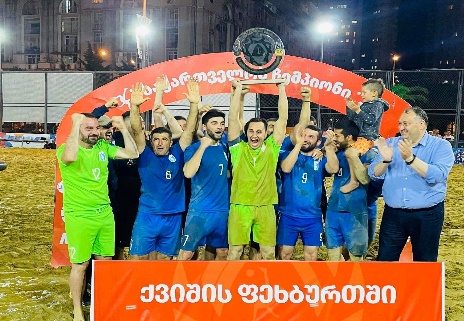 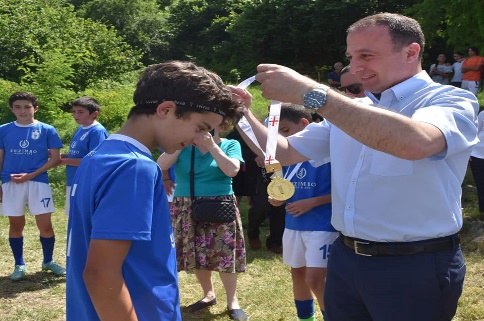 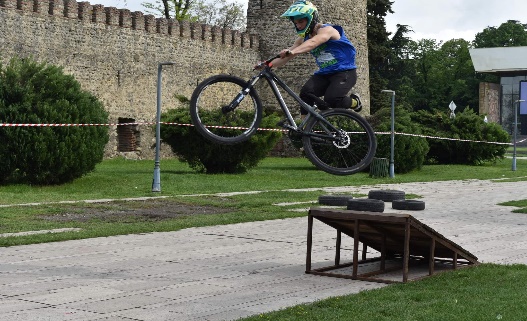 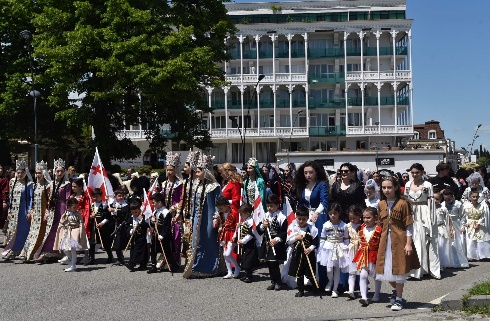 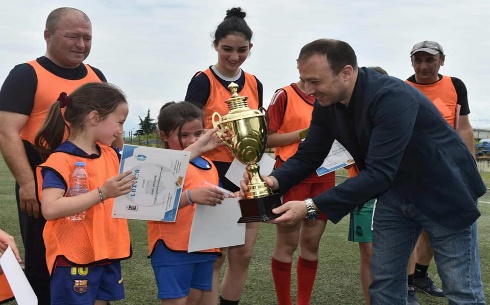 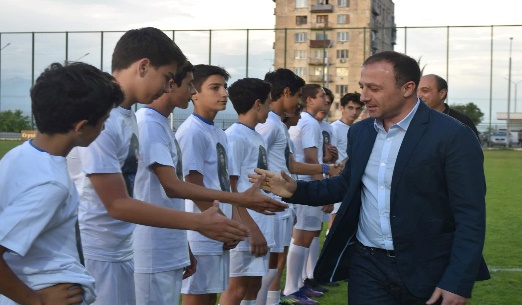 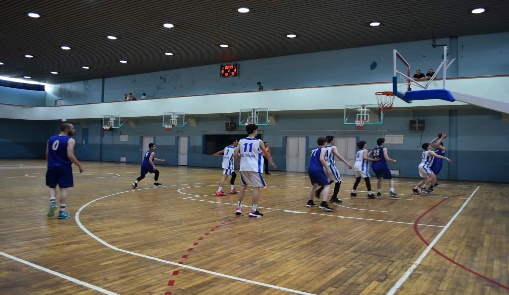 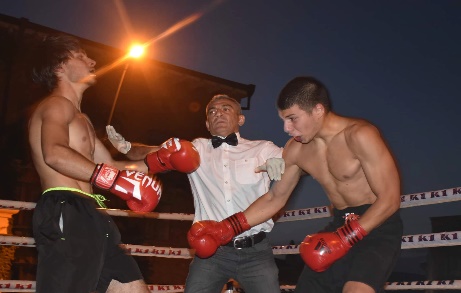 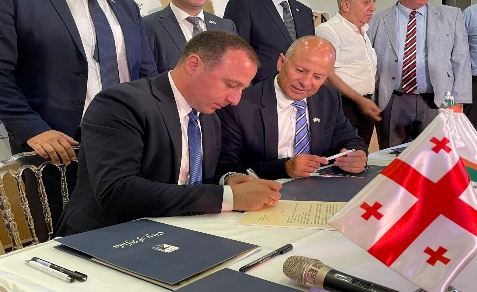 ეკონომიკისა და ქონების მართვის სამსახური

საგარეო ურთიერთობები: 

ურთიერთთანამშრომლობის მემორანდუმი გაფორმდა თელავისა და მურათფაშას
(თურქეთი)  მუნიციპალიტეტებს,  ასევე თელავისა და ბირგუს ( მალტა) მუნიციპალიტეტებს შორის; 
მემორანდუმი  დამეგობრებული ქალაქების სხვადასხვა  სფეროში თანამშრომლობას ისახავს მიზანად. 

საგარეო ურთიერთობებისა და საერთაშორისო პროექტების განყოფილებამ მონაწილეობა
მიიღო რამდენიმე საერთაშორისო და ადგილობრივ პროექტში, კერძოდ:

1. კავკასიის რეგიონალური გარემოსდაცვითი ცენტრის და გაეროს გარემოსდაცვითი
პროგრამის მიერ ჩატარებული ტრენინგები და მუნიციპალიტეტისათვის მდგრადი
ენერგეტიკისა და კლიმატის ცვლილებების სამოქმედო გეგმის შემუშავება.

2. საინვესტიციო პროექტების მომზადება და ფორუმში მონაწილეობა, პოლონეთის
ფონდებისა და რეგიონალური პოლიტიკის სამინისტროსა და საქართველოს
ინფრასტრუქტურის სამინისტროს მხარდაჭერით.

3.  პროექტში ,,მდგრადი განვითარების მიზნების ადგილობრივ დონეზე დანერგვა“,
საქართველოს მთავრობის ადმინისტრაციის კორდინაციით და გაეროს განვითარების პროგრამის მხარდაჭერით.
.
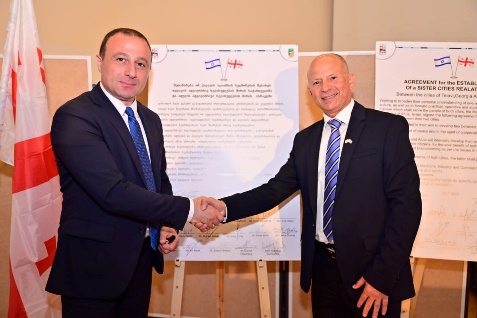 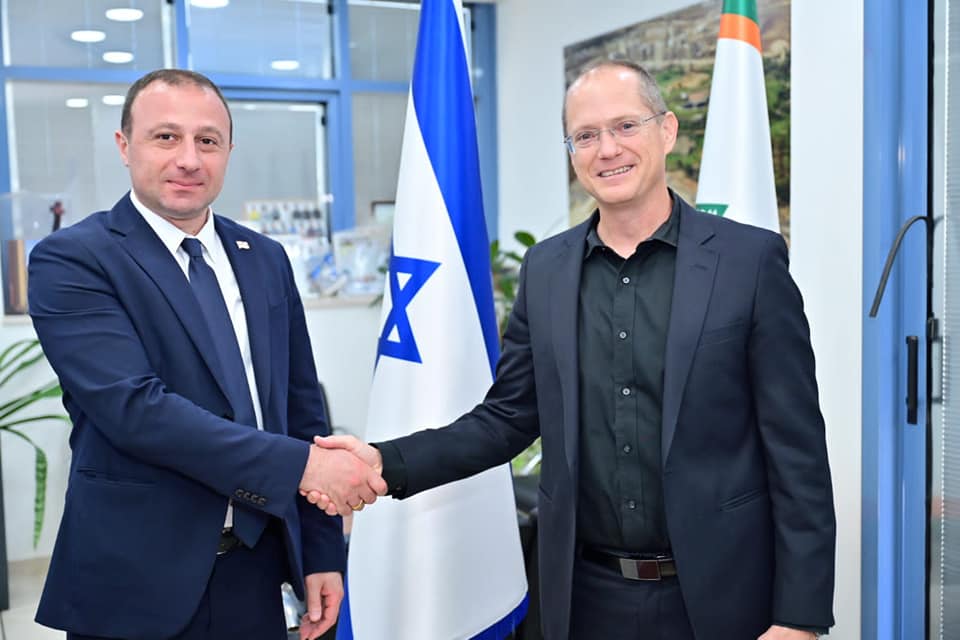 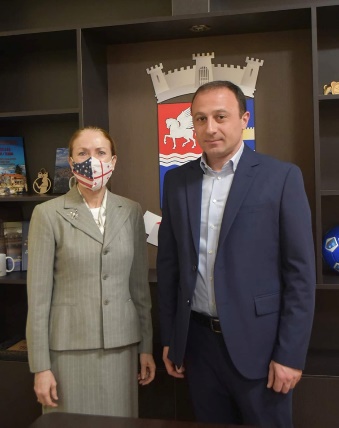 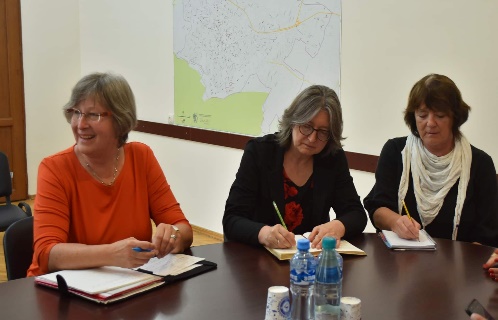 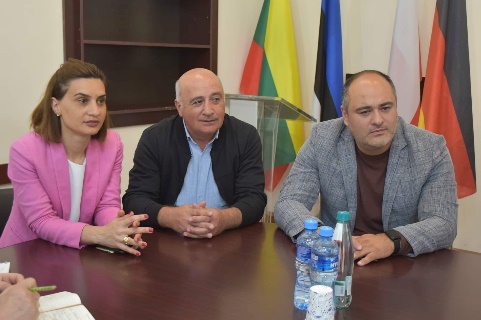 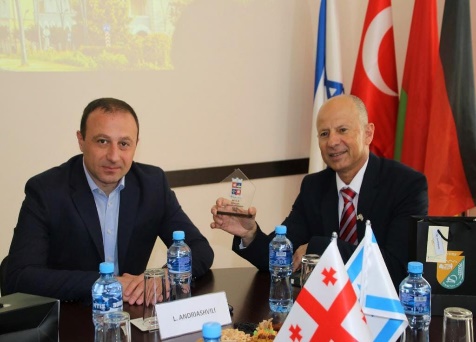 ტურიზმი

2022 წელს  ტურიზმის საინფორმაციო ცენტრი მოემსახურა 2 900 ვიზიტორს, მათ შორის  საერთაშორისო მოგზაურებს - რუსეთიდან, ჩეხეთიდან, გერმანიიდან, საფრანგეთიდან, პოლონეთიდან და ესპანეთიდან.

2022 წლის მონაცემებით, თელავის ტურიზმის საინფორმაციო ცენტრში რეგისტრირებულია 43 ღვინის კომპანია, საოჯახო ტიპის მცირე მარანი და 26 კვების ობიექტი.

ამჟამად, თელავის მუნიციპალიტეტის მასშტაბით ფუნქციონირებს  150 საოჯახო სასტუმრო და 35 სასტუმრო, რაც ჯამში, შეადგენს  3 350 ადგილს. 

2022 წელს თელავის მუნიციპალიტეტს შეემატა  2 ახალი სასტუმრო: სასტუმრო “თელავ ჰოლი“ და „მია თელავი“. 

2023 წლის დასაწყისში დაგეგმილია დამატებით სამი  ახალი სასტუმროს გახსნა - „ზოდიაქო“ (33 ნომერი 70 ადგილი)
ტურისტული კომპლექსი „ვილა გოდოლი“- (58 ნომერი -130 ადგილი, სოფელი რუისპირი), სასტუმრო „ქვევრი“ (სოფელი შალაური), რომელიც აერთიანებს როგორც სასტუმროს, ასევე ქვევრის ფორმის კოტეჯებს.

2023 წელს  ფუნქციონირებას დაიწყებს საპარკინგე ადგილი თელავში, რომელიც  თელავთან დამეგობრებული გერმანიის ქალაქ ბიბერახის დაფინანსებით აშენდა.  ტერიტორია უმასპინძლებს ავტომობილებით და
კარვით მოგზაურებს, რაც ხელს შეუწყობს გარემოს დაბინძურების შემცირებას.
ქონება

2022 წელს თელავის მუნიციპალიტეტის საკუთრებად რეგისტრირებული იქნა 9 (ცხრა) ერთეული უძრავი ქონება. 

აუქციონის შედეგად გასხვისებული მოძრავი ქონებიდან (ავტომობილები)  ბიუჯეტში შემოსულმა თანხამ შეადგინა 17240 ლარი.

პირდაპირი განკარგვის წესით სარგებლობის უფლებით, თხოვების ფორმით გაცემული იქნა 22 ერთეული ავტოსატრანსპორტო საშუალება.

პირდაპირი განკარგვის წესით, უსასყიდლო უზუფრუქტის ფორმით სარგებლობაში გაცემული იქნა 10 (ათი) ერთეული უძრავი ქონება.

პირდაპირი განკარგვის წესით, იჯარის ფორმით სარგებლობაში გაცემული იქნა 11 (თერთმეტი) ერთეუი უძრავი ქონება.

საქართველოს მთავრობის 2014 წლის 20 თებერვლის N189 დადგენილების საფუძველზე კანონიერი მოსარგებლეებისათვის უსასყიდლოდ საკუთრებაში გადაცემული იქნა 2 (ორი) ერთეული არაპრივატიზებული საცხოვრებელი და არასაცხოვრებელი (იზოლირებული) ფართი.
შესყიდვები

თელავის მუნიციპალიტეტის 2022 წლის ბიუჯეტით, წლის განმავლობაში ღონისძიებისა და პროექტებისთვის საჭირო სამუშაოს, საქონლისა და მომსახურებისთვის 41 900 178 ლარის შესყიდვა განხორციელდა შემდეგი საშუალებებით:

ელექტრონული ტენდერი აუქციონის გარეშე;
კონსოლიდირებული ტენდერი;
გამარტივებული შესყიდვა;

ელექტრონული ტენდერის საშუალებით დადებულია 133 ხელშეკრულება, საერთო ღირებულებით 38 004 693 ლარი.

კონსოლიდირებული ტენდერის საშუალებით დადებულია 33 ხელშეკრულება, საერთო ღირებულებით 847 148 ლარი.

გამარტივებული შესყიდვით დადებულია 215 ხელშეკრულება, საერთო ღირებულებით 3 048 337 ლარი.
იურიდიული    სამსახური 
სამართლებრივი უზრუნველყოფა
1. 2022 წლის 01 იანვრიდან 2022 წლის 31 ოქტომბრის მდგომარეობით თელავის მუნიციპალიტეტის საკრებულოს მიერ მიღებული იქნა თელავის მუნიციპალიტეტის მერიის ინიცირებული 45 სამართლებრივი აქტი, საიდანაც:
დადგენილება - 14
განკარგულება - 31

2. სახელმწიფო შესყიდვების შესახებ ხელშეკრულების ფარგლებში სხვადასხვა მომწოდებელი ორგანიზაციების/ინდ. მეწარმეების მიმართ ხელშეკრულებით ნაკისრი ვალდებულებების დარღვევის გამო დაკისრებული პირგასამტეხლოს მთლიანი ოდენობა შეადგენს 373 585.27 ლარს, საიდანაც:
ბიუჯეტის სასარგებლოდ გადახდილი იქნა 128 700.34 ლარი;
პირგასამტეხლოს გადახდევინების მიზნით მიმდინარე წელს სასამართლოში წარდგენილია 5 საქმე;
ადმინისტრაციული ზედამხედველობა 


1. 2022 წლის 01 იანვრიდან 2022 წლის 31 ოქტომბრის მდგომარეობით, ექსპლუატაციაში მიღებისათვის ვარგისად იქნა აღიარებული 80 ერთეული მშენებლობადასრულებული შენობა-ნაგებობა.

2. საქართველოს კანონმდებლობით გათვალისწინებულ სხვადასხვა სამართალდარღვევებზე შედგენილია 22 დადგენილება და დაკისრებული ადმინისტრაციული სახდელის მთლიანი ოდენობა შეადგენს 44 600 ლარს, საიდანაც:

ბიუჯეტის სასარგებლოდ გადახდილი იქნა 32 300 ლარი;

3. თელავის მუნიციპალიტეტის ტერიტორიაზე დაზიანებული, გამხმარი, ფაუტი, გადასაბელი და შენობა-ნაგეგობისთვის საფრთხის შემცველი ხეების შესახებ შემოსულ განცხადებებთან დაკავშირებით გაცემულია 44 დასკვნა.

4. ყოველდღიურ რეჟიმში მიმდინარეობს გარე ვაჭრობის მონიტორინგი.

5. ყოველდღიურ რეჟიმში მიმდინარეობს მონიტორინგი თელავის მუნიციპალიტეტის ტერიტორიაზე მერიის ქვემდებარე ხვადასხვა სამართალდარღვევის ფაქტების გამოვლენის და აღკვეთის მიზნით.

ადგილობრივი მოსაკრებლის ადმინისტრირება

1. 2022 წლის 01 იანვრიდან 2022 წლის 31 ოქტომბრის მდგომარეობით, 175 იურიდიულ პირს გაეგზავნა/ადგილზე ჩაბარდა გაფრთხილება დავალიანების არსებობის შესახებ, აღნიშნული პროცესი გრძელდება. აგრეთვე ყოველდღიურ რეჟიმში იგზავნება
სატელეფონო შეტყობინებები დავალიანების მქონე იურიდიულ პირებთან.

2. აღრიცხვაზე აყვანილი იქნა აყვანილი ნარჩენის წარმომქმნელი 89 ახალი ობიექტი და დარეგისტრირებული იქნა მოსაკრებლის გადამხდელად.

3. დღეის მდგომარეობით, თელავის მუნიციპალიტეტის ბიუჯეტში შემოსულია ადგილობრივი მოსაკრებლის გადასახადის თანხა 155 262.10 ლარის ოდენობით.

4. იურიდიული სამსახურის სამარათლებრივი უზრუნველყოფის განყოფილებას მიეწოდა შესაბამისი დოკუმენტაცია 16 სუბიექტის მიმართ, მოსაკრებლის გადახდევინების მიზნით სასამართლოში წარსადგენად. თანხის საერთო მოცულობა შეადგენს 8 753 ლარს.

5. აქტიურად მიმდინარეობს მუშაობა იურიდიული პირების სტატუსებისა და ელექტრონულ ბაზაში არსებული ინფორმაციის იდენტიფიკაციის მიზნით, დაკორექტირდა მონაცემთა ერთიანი ელექტრონული ბაზა, ასევე დაზუსტდა
საკონტაქტო ინფორმაციები.
სამხედრო აღრიცხვისა და გაწვევის სამსახური

მიმდინარე წელს პირველად სამხედრო აღრიცხვაზე აყვანილია 2005 წელს დაბადებული 311 ჭაბუკი, ასევე გამოვლინდა და დამატებით აყვანილია 16 წვევამდელი.
გადავადება მიეცა 728 წვევამდელს.

საგაზაფხულო გაწვევისას სამხედრო ძალებში ჩაირიცხა სულ 41 წვევამდელი, საზღვრის კვეთაზე გადამოწმდა 102 წვევამდელი.

მიმდინარე წელს სულ გაცემულია 184 წვევამდელის სამხედრო სააღრიცხვო მოწმობა, ხოლო 105 დროებითი მოწმობა (სამხედრო ბილეთის შემცვლელი).


შიდა აუდიტის სამსახური 

შიდა აუდიტის განყოფილების მიერ 2022 წლის განმავლობაში 31 ოქტომბრის მდგომარეობით დამტკიცებულია ქვემოთ მოცემული აუდიტორული შემოწმების ანგარიშები, რომელთა ფარგლებშიც 2022 წელს აუდიტის განყოფილების მიერ გაცემულია ჯამში 34 რეკომენდაცია.

1. ა(ა)იპ „ზაირა არსენიშვილის სახელობის თელავის მუნიციპალიტეტის კულტურის ცენტრი“-ს ეფექტიანობის აუდიტორული შემოწმების ანგარიში, სადაც გაიცა 6 რეკომენდაცია , რომელთა შესრულება დაეხმარება კულტურის ცენტრს სამუშაო
პროცესის ეფექტიანად წარმართვაში და საქმიანობის გამჭვირვალედ განხორციელებაში;

2. ა(ა)იპ სპორტულ კლუბთა გაერთიანება ,,თელავი“-ს სისტემური და შესაბამისობის აუდიტორული შემოწმების ანგარიში, აღნიშნულ ანგარიშში აუდიტის ჯგუფის მიერ გაიცა 11 რეკომენდაცია- მისი ეფექტიანად, ეკონომიურად, პროდუქტიულად, გამჭვირვალედ და საკანონმდებლო რეგულაციებთან შესაბამისად ფუნქციონირებისათვის;

3. თელავის მუნიციპალიტეტის მიერ დაფუძნებული ა(ა)იპ-ების რეალური საჭიროებების, მათი ცალკე იურიდიულ პირად ფუნქციონირების და საკადრო რესურსის ეფექტიანობის აუდიტორული შემოწმების ანგარიში, სადაც აუდიტის ჯგუფის მიერ, გაიცა 10 რეკომენდაცია, რომელთა შესრულება დაეხმარება ა(ა)იპ-ებს ეფექტიანად, ეკონომიურად, პროდუქტიულად და გამჭვირვალედ ფუნქციონირებაში;

4. ა(ა)იპ თელავის მუნიციპალიტეტის ბაგა-ბაღების მართვის სააგენტო-ს მიერ განხორციელებული შესყიდვების შესაბამისობის აუდიტორული შემოწმების ანგარიში, სადაც აუდიტის ჯგუფის მიერ გაიცა 7 რეკომენდაცია, რომელთა შესრულება დაეხმარება ა(ა)იპს მისი საქმიანობის ეფექტიანად, ეკონომიურად, პროდუქტიულად, გამჭვირვალედ და საკანონმდებლო რეგულაციებთან შესაბამისად
განხორციელებაში.

5. 2022 წლის ბოლო აუდიტორულ შემოწმებას წარმოადგენს ,,თელავის მუნიციპალიტეტის მერიის მიერ ინფრასტრუქტურული პროექტების შესყიდვის და აღნიშნული შესყიდვის ფარგლებში გაფორმებული ხელშეკრულებების შესრულების კონტროლის სისტემური და შესაბამისობის აუდიტორული შემოწმება“, აღნიშნული შემოწმების ობიექტები არიან: სატენდერო კომისია, ინსპექტირების ჯგუფი,
ინფრასტრუქტურის განყოფილება და შესყიდვების განყოფილება, მიმდინარეობს აუდიტის დაგეგმვის ეტაპი.
ადმინისტრაციული სამსახური
მოქალაქეთა მომსახურება
თელავის მუნიციპალიტეტის მერიის საფინანსო-საბიუჯეტო სამსახური

თელავის მუნიციპალიტეტის 2022 წლის ბიუჯეტი დამტკიცებულ იქნა 2021 წლის 29 დეკემბერს და ბიუჯეტი განისაზღვრა 28302.0 ათასი ლარის ოდენობით. წლის განმავლობაში განხორციელებული ცვლილებების გათვალისწინებით დაზუსტებული ბიუჯეტი განისაზღვრა 
79213,82 ათასი ლარით. 
დაზუსტებული ბიუჯეტით:
ბიუჯეტის შემოსულობები განისაზღვრა 66501,05 ათასი ლარით.
აქედან:
-  გადასახადებიდან მიღებული შემოსავლების გეგმა განისაზღვრა - 26745,0 ათასი ლარით;
- გრანტები - 33,914.57 ათასი ლარით, რომელშიც გათვალისწინებულია მიზნობრივი ტრანსფერი დელეგირებული უფლებამოსილების განსახორციელებლად; რეგიონებში განსახორციელებელი პროექტების ფონდიდან გამოყოფილი თანხა; სოფლის მხარდაჭერის პროგრამის ფარგლებში გამოყოფილი თანხა; სხვა ტრანსფერები (საჯარო სკოლების ინფრასტრუქტურის გაუმჯობესების მიზნით საქონლის, მომსახურებისა და სამუშაოების შესყიდვისა და მოსწავლეთა ტრანსპორტით უზრუნველყოფის); მაღალმთიანი დასახლებების განვითარების ფონდიდან გამოყოფილი თანხა; 2020-2022 წლების საპილოტე რეგიონების ინტეგრირებული განვითარების პროგრამის ფარგლებში გამოყოფილი თანხა.

-    სხვა შემოსავლებიდან მიღებული შემოსავლების გეგმა განისაზღვრა - 4371,48 ათასი ლარით;
არაფინანსური აქტივების კლებიდან მიღებული შემოსავლების გეგმა განისაზღვრა - 1470,0 ათასი ლარით.

დაგეგმილი შემოსულობების და წლის დასაწყისისათვის არსებული ნაშთის ასახვით განხორციელებული ცვლილებებით 2022 წლის ბიუჯეტის გადასახდელები განისაზღვრა - 79213,82 ათასი ლარით.
აქედან:
ინფრასტრუქტურის განვითარება - 50840,18 ათასი ლარი;
დასუფთავება და გარემოს დაცვა -1682,29 ათასი ლარი;
განათლება (სკოლამდელი აღზრდა, მოსწავლე ახალგაზრდობის სახლი, ზოგადი განათლების ხელშეწყობა ) – 8295,14 ათასი ლარი;
კულტურა, ახალგაზრდობა და სპორტი - 7275,15 ათასი ლარი;
ჯანმრთელობის დაცვა და სოციალური უზრუნველყოფა - 3740,42 ათასი ლარი;
მმართველობა და საერთო დანიშნულების ხარჯები - 7380,64 ათასი ლარი;
თელავის მუნიციპალიტეტის მერია
ქ. თელავი, ერეკლე II-ის გამზრი 16 +995 (350) 27 36 50 info@telavi.gov.ge

WWW.TELAVI.GOV.GE